Загрози та переваги світової глобалізації
Презентацію підготувалаучениця 11-в класуКузнецовської гімназіїТурик  Даша
Глобалізація економіки – це суттєве посилення взаємної залежності країн в результаті зростання масштабів міжнародної торгівлі товарами і послугами, посилення міжнародних фінансових потоків, руху робочої сили та науково-технічного співробітництва.
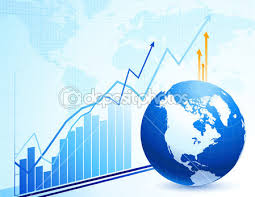 Глобалізація економіки пояснюється наступними передумовами:
1) Діяльність урядів різних країн спрямована на інтеграцію національних економік шляхом лібералізації торгівлі, ринку капіталів, міграції робочої сили і т.д.
2) Інформаційні та комунікаційні технології проходять етап бурхливого розвитку завдяки загальносвітовому користуванню мережею інтернет.
Глобалізація економіки породжує наступні форми економічної і політичної взаємодії:
Особливою формою прояву глобалізації є офшорні зони. Вони являють собою окрему територію або навіть цілу країну, в межах якої капітали інших країн отримують податкові пільги і можливість здійснювати різні фінансові операції в будь-якій валюті. У сучасному світі існує більше ста офшорних зон.
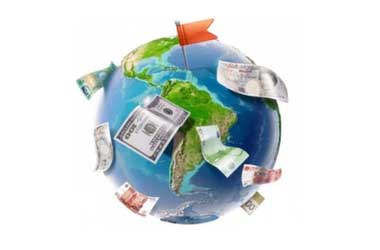 Процес глобалізації є дуже суперечливим явищем сучасного світу, оскільки має як позитивні, так і негативні сторони.
Позитивні наслідки:
– досягаються більш високі і стабільні середні світові темпи економічного зростання;
– підвищується середній рівень життя , а споживчий вибір (перелік доступних товарів і послуг) стає більш різноманітним;
– мобілізуються значні фінансові ресурси для здійснення життєво важливих проектів для людей всієї планети – запобігання захворювань, подолання наслідків екологічних катастроф тощо;
-сучасні технології стають доступними не тільки для найрозвиненіших країн, але і для всієї світової спільноти.
При всіх очевидних перевагах, глобалізація економіки несе в собі і загрози, особливо країнам з низьким рівнем розвитку
– Економіки окремих країн починають втрачати свої відмінні риси, посилюється залежність їх розвитку від міжнародного економічного порядку. Повна інтеграція у світову економіку загрожує втратою здатності уряду керувати власною країною. Ця загроза стосується, перш за все, країн, слабких економічно і політично. Розвинені ж починають диктувати умови гри і визначають глобальну економічну середу.
– Виникають передумови для виникнення специфічних конфліктів – культурних, правових, світоглядних. Те, що для людей однієї культури вважається нормою, для інших народів буде абсолютно неприйнятним і ворожим. Міжнародний бізнес, активно працює в умовах різних країн, повинен пристосовуватися і враховувати особливості кожної національної культури.